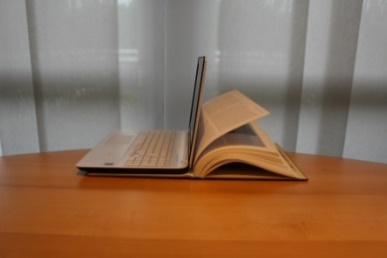 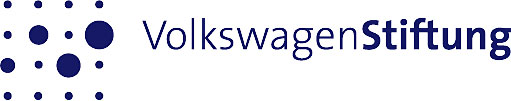 Mixed Methods’ in the Humanities? – Support for Projects Combining and Synergizing Qualitative-Hermeneutical and Digital Approaches
Kick off-Meeting, Hannover, 29/30 May 2017
… from a different angle?
from “Mixed Methods” to “Original, isn’t it”
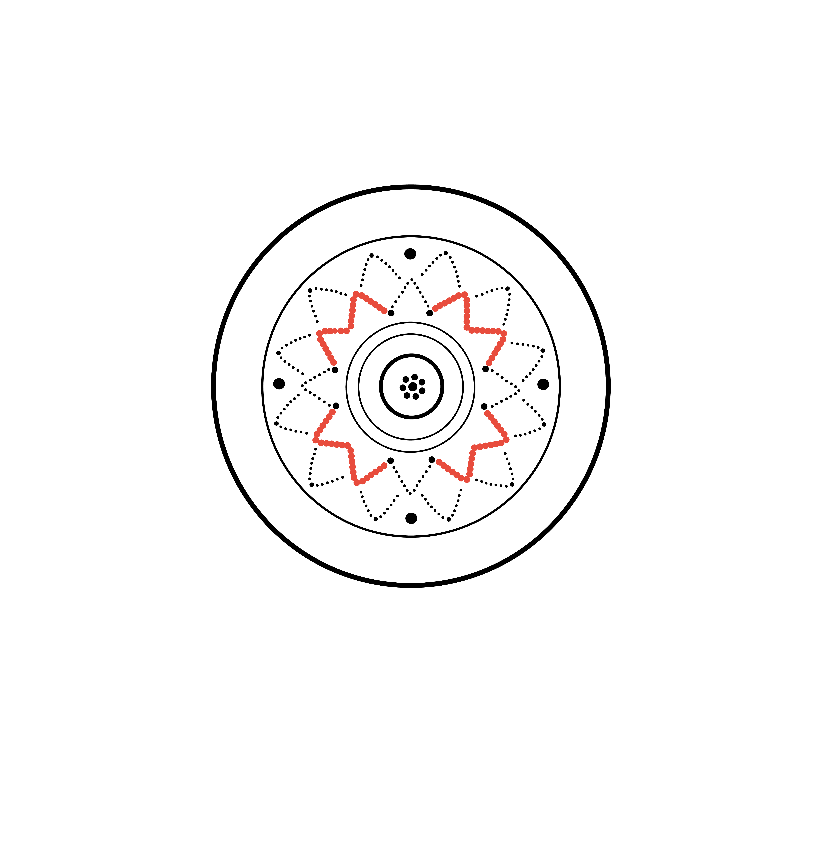 Modelling between digital and humanities: thinking in practice
Arianna Ciula	King‘s College London		King‘s Digital Lab
Cristina Marras	Consiglio Nazionale d. Ricerche	ILIESI
Øyvind Eide	University of Cologne / (Passau)	HKI/Institute for DH
Patrick Sahle	University of Cologne		CCeH
+ Nils Geissler, Elli Reuhl, Zoe Schubert, Julia Sorouri, Michela Tardella, N.N.
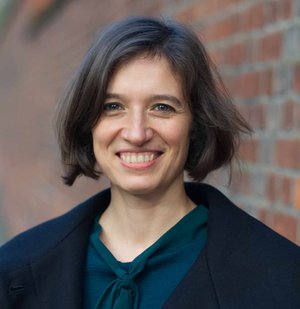 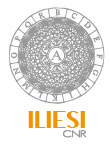 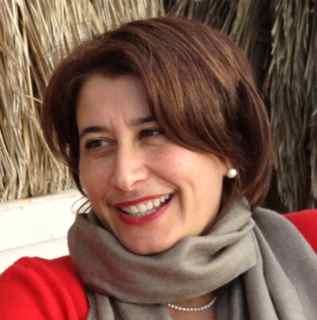 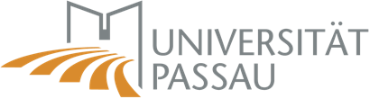 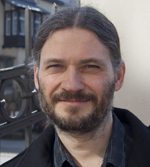 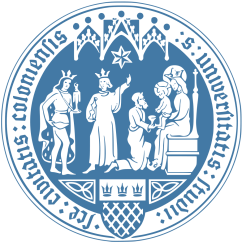 "Original - isn't it?" New Options for the Humanities and Cultural Studies  April 2016 – March 2018
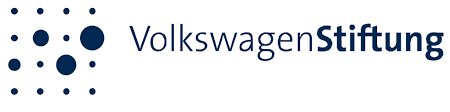 context
argument
hypothesis
strategy
activities
outcome
context
interdisciplinary research
	Digital Humanities 
		practice
		theory
		critique
	modelling in other traditions /disciplines
		humanities
		sciences
argument
modelling as creative process of thinking/reasoning 
making and manipulation of meaning through external representations
modelling as research strategy
Creative process of thinking/reasoning 
Meaning made and negotiated through creation and manipulation of external representations 







Model as activity
Process by which researchers make and manipulate external representations  (“imaginary concreta”, Godfrey-Smith 2009) to make sense of objects and phenomena
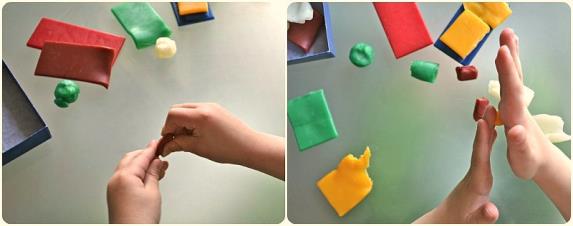 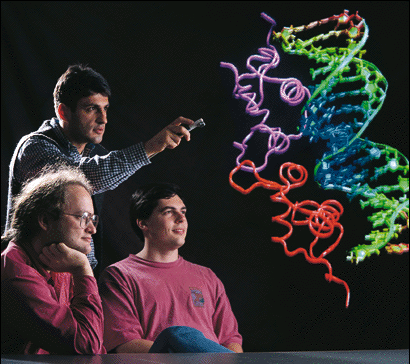 hypothesis
modelling as a process of signification (semiotic approach)
	making sense via practical thinking
	model of modelling to grasp relational aspects 
	role of models in scholarship and society
Semiotic framework: Models as Icons?
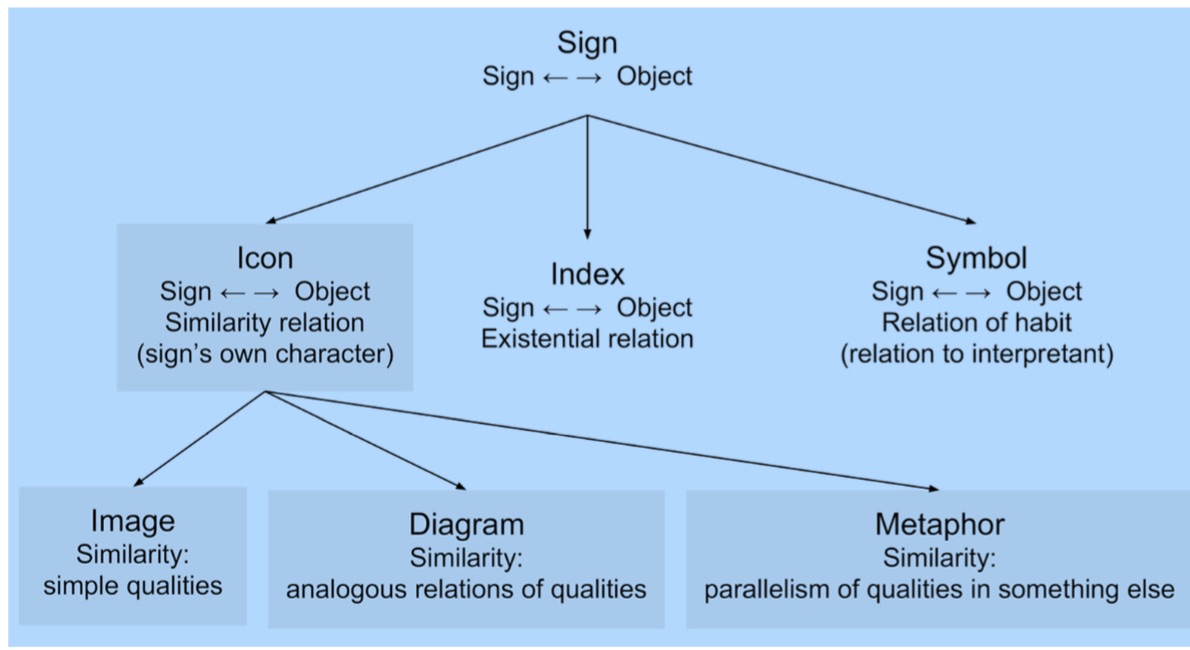 Ciula and Eide 2015 based on Kralemann and Lattmann 2013, fig 2
strategy
reasoning on the basis of research literature
observation of modelling activities
engage in modelling (more or less formal models)
case studies on text and events
visualization of models (and metamodels)
The Pragmatic (metaphorical) modelling
Act of interpreter
Observer
DH Scholar = Obs (Theory)
Objects 
e.g. Texts = Oi (Properties)
Oi+Obs = Omod
(Modelling)
language / metaphors
case study: text
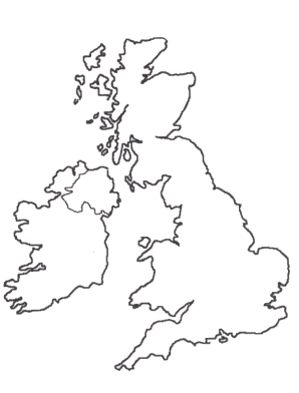 modelling, text
“What is text? I am not so naive as to imagine that question could ever be finally settled. Asking such a question is like asking ‘How long is the coast of England?’”


Jerome McGann: Dialogue and Interpretation at the Interface of Man and Machine. Reflections on Textuality and a Proposal for an Experiment in Machine Reading. In: Computers and the Humanities 36/1 (2002), S. 95-107 [S. 96]. Online: <http://www2.iath.virginia.edu/jjm2f/old/chum2000web.html>.
case study: text
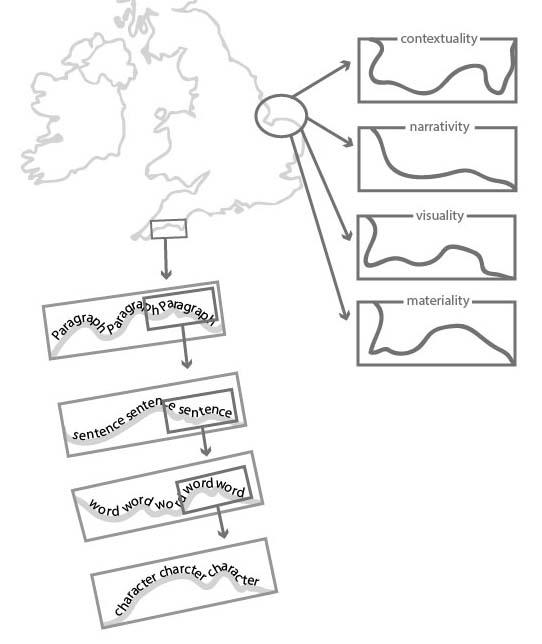 text: ‘How long is the coast of England?’
text is what you look at and how you look at it

looking closer / zooming in
looking through different lenses

the coast of england is not the coast of japan
case study: events
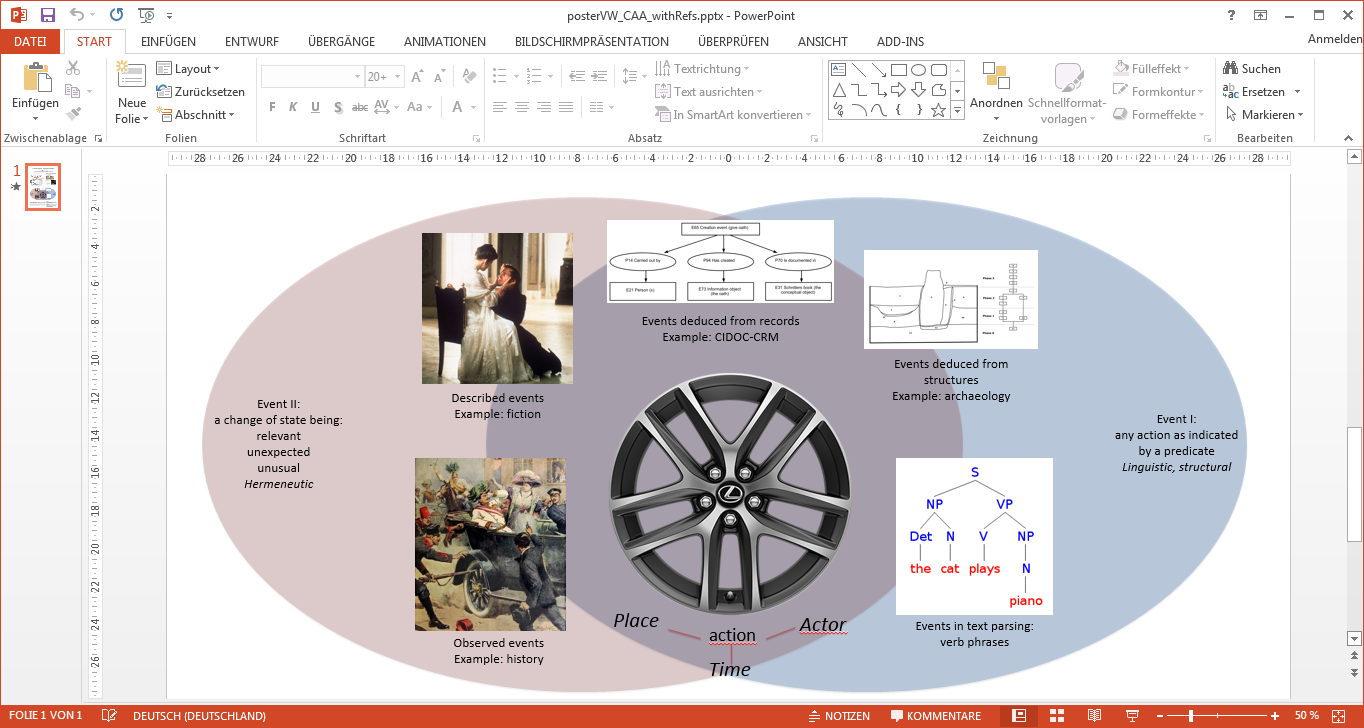 activities
read, listen and learn
translate verbal models into diagrams
resonate and write
engage with the communities (conferences)
organize an invited experts workshop
create and run interdisciplinary labs
Interdisciplinary labs, I linguaggi della ricerca: parole e immagini (The languages of research: words and images)
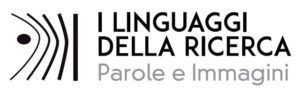 Third lab, Naufragi e Terre Nuove (Shipwrecks and New Lands)    05/22/2015, h 03.00 – 06.30 pm Digital Library,    Consiglio Nazionale delle Ricerche, Piazzale A. Moro 5, Rome
Second lab, Navigare la Ricerca (Sailing Research)    09/26/2016, h 03.00 – 06.00 pm Digital Library,    Consiglio Nazionale delle Ricerche, Piazzale A. Moro 5, Rome
First lab, Riti – Passaggi – Visioni – Linguaggi (Rites – Passages – Visions – Languages)     03/21/2016,  h 03.00 – 06.00 pm Digital Library,    Consiglio Nazionale delle Ricerche, Piazzale A. Moro 5, Rome
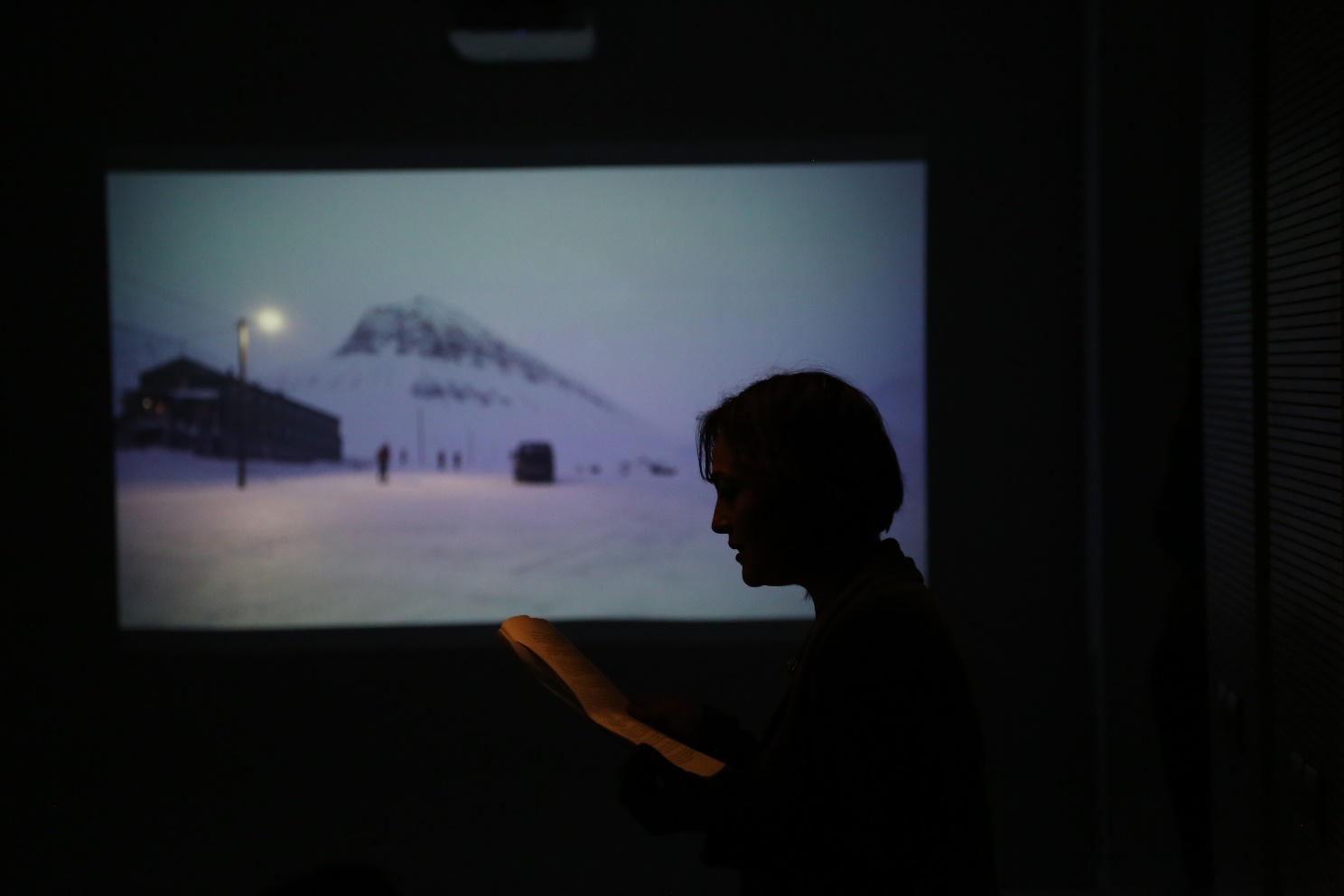 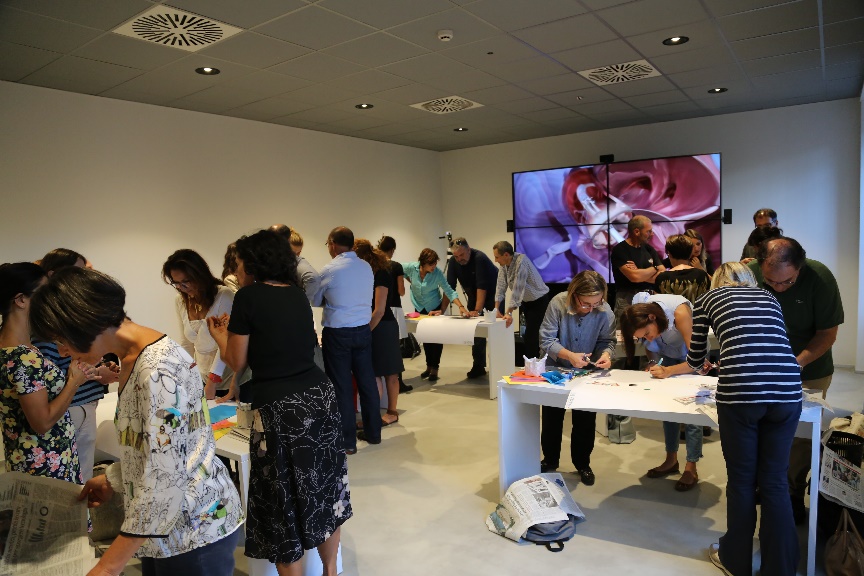 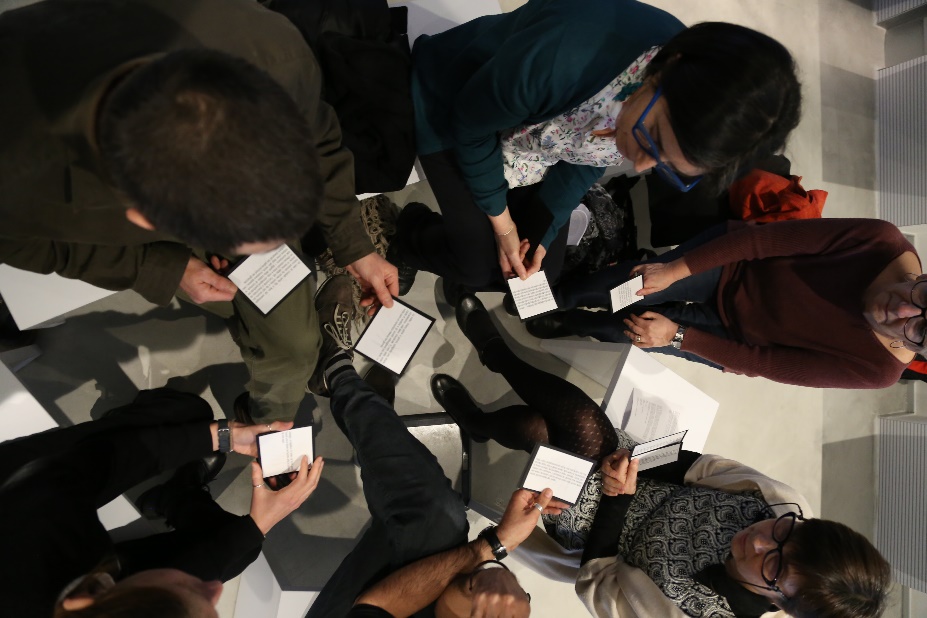 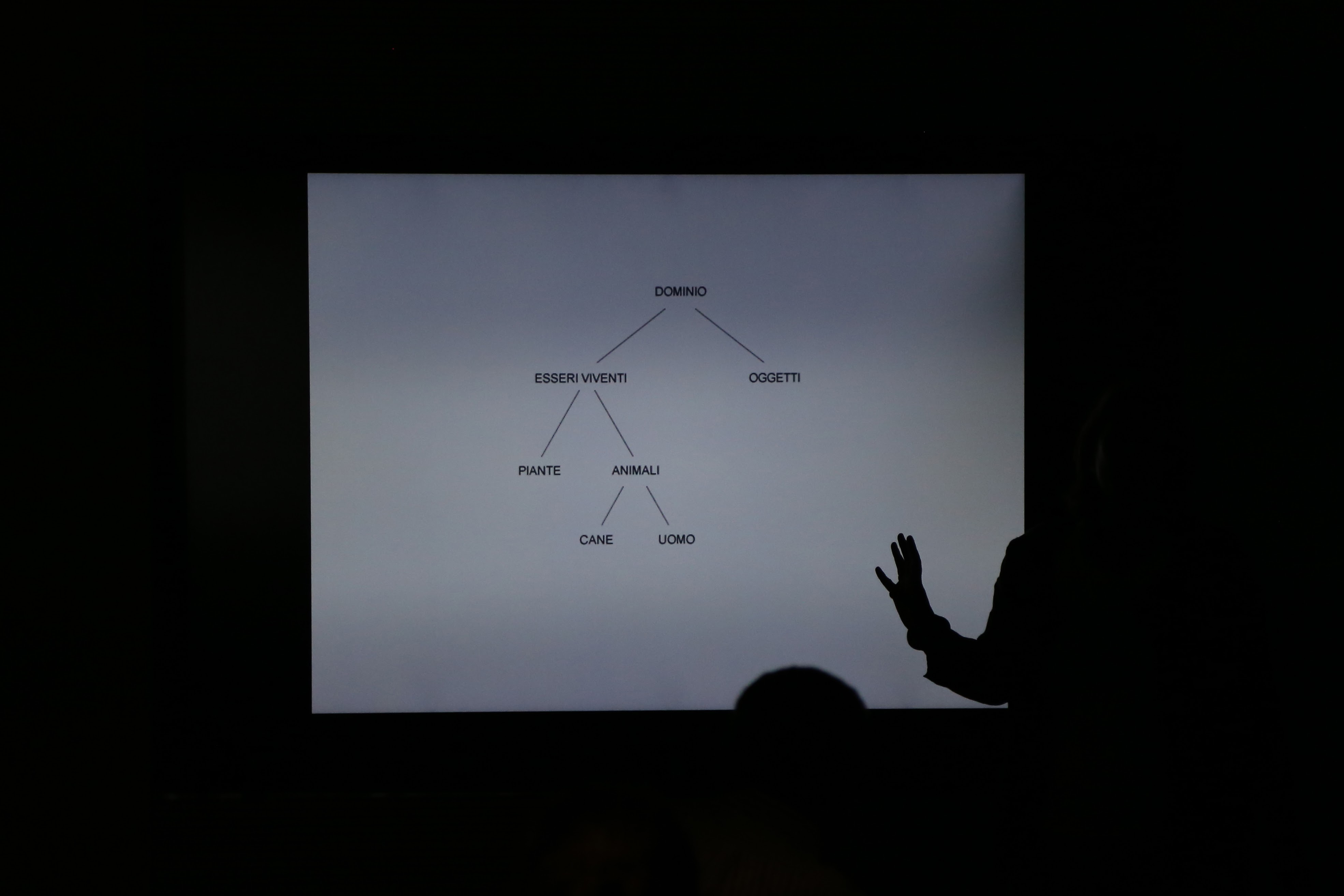 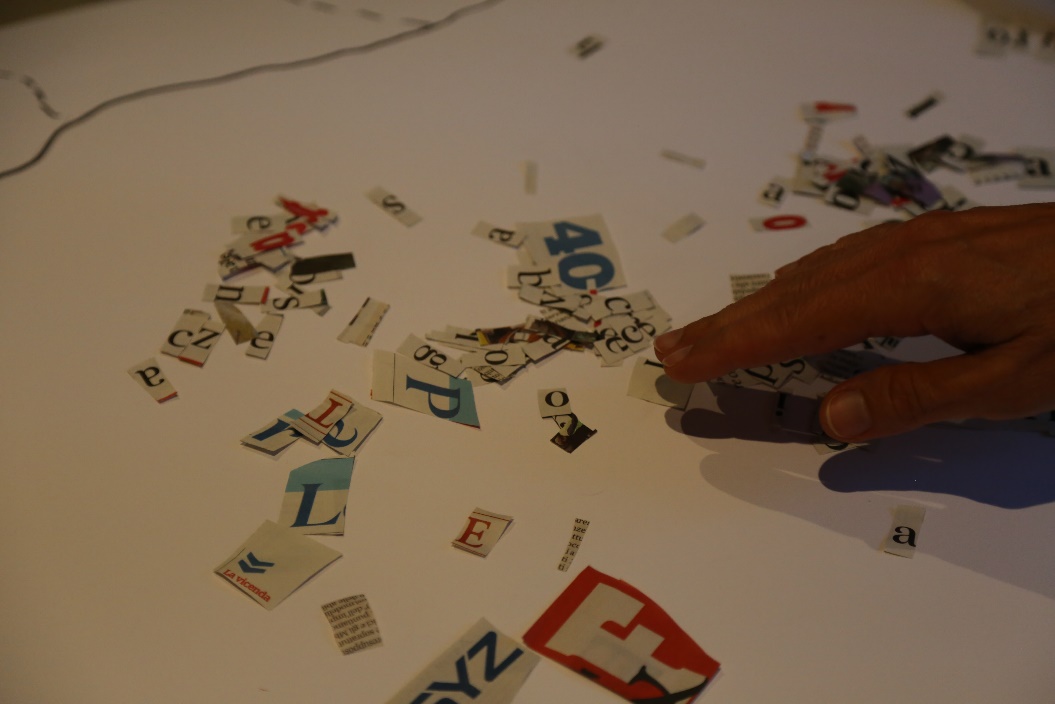 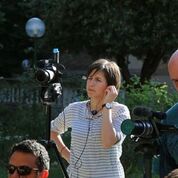 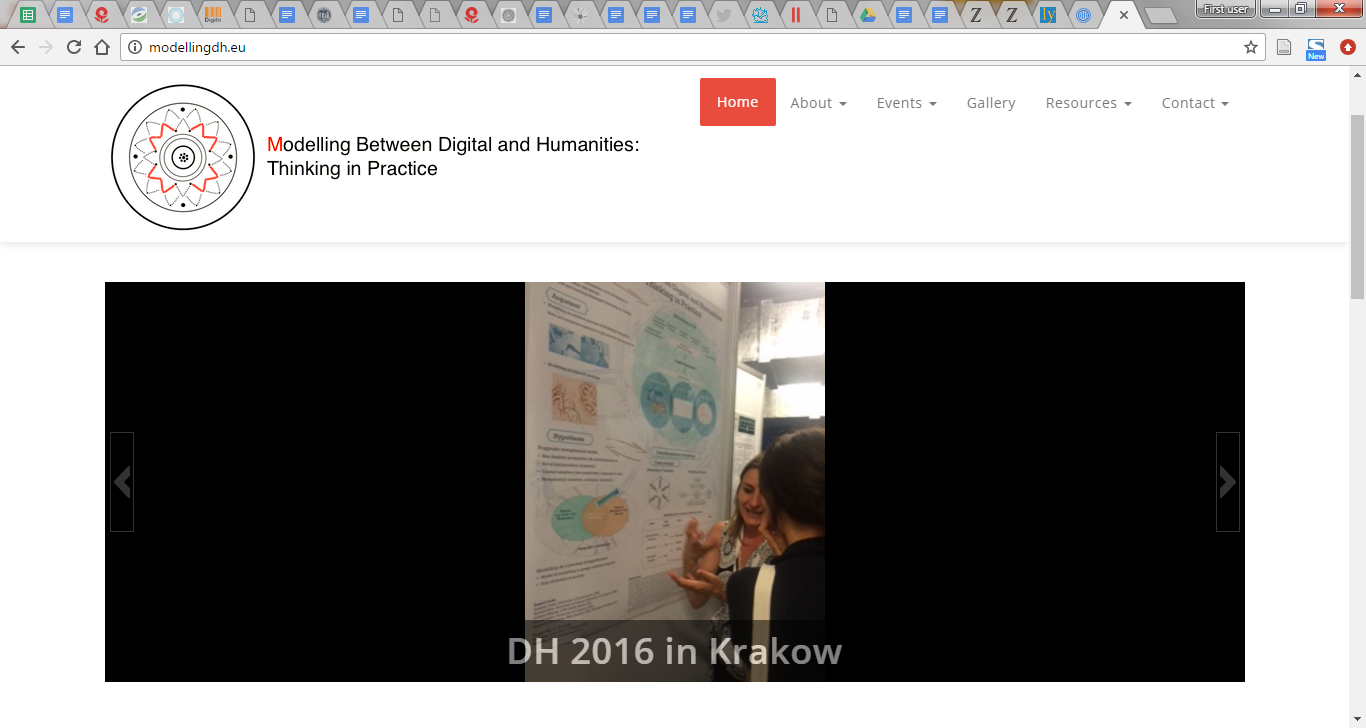 outcome
website
workshop proceedings
book on modelling
…
Some traditional outcomes …
Workshop proceedings

Willard McCarty; Nina Bonderup Dohn; Barbara Tversky; Christina Ljungberg; Rens Bod; Fotis Jannidis; Oliver Nakoinz; Gunnar Olsson; Claas Lattmann; Giorgio Fotia; Paul Fishwick; Günther Görz; Francesca Tomasi
Digital Humanities; Computer Science; Cognition; Literary Studies; Archaeology; Geography; Mathematics; Philosophy
Contexts/Paratexts by the researchers
Monograph

Towards a new language for modelling
Modelling and metaphoric reasoning
Modelling as semiotic process	
Modelling as media transformation
Metamodelling in Digital Humanities
Case Studies in modelling: Text, Events
Digital Humanities at the core of a new cultural literacy
other outcomes …
?